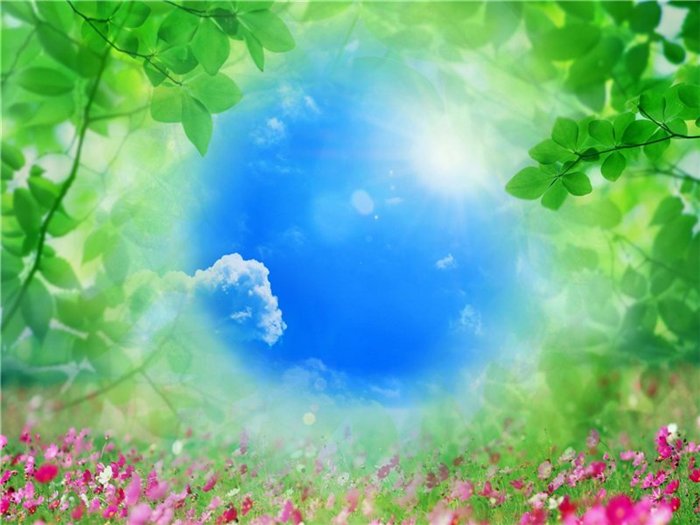 МБДОУЦРР № 28 «Огонек»г. БердскГруппа № 3 «Незабудки»Проект : «Бал цветов»                 Воспитатели: Рахманова Ю.С.                                                               Благодаренко Г.В.
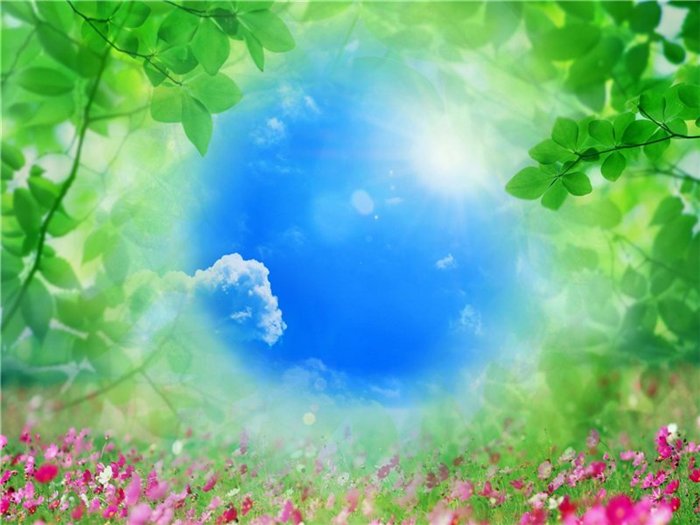 Мотив.
Дети всегда восхищаются красотой ярких цветов, однако  мало знают о том, откуда они появились,  как надо ухаживать за цветами, как их выращивать. Многие не знают названия  цветов. Нет  знаний о том, для чего нужны  цветы, как можно использовать  цветы  в декоративном оформлении.
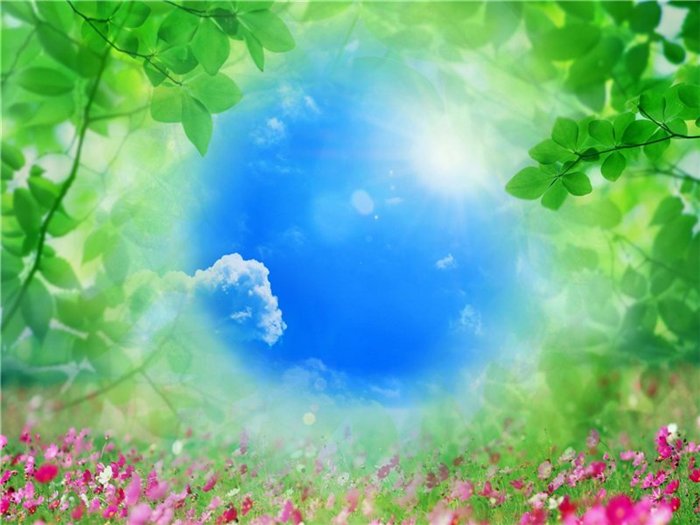 Модель трех вопросов.
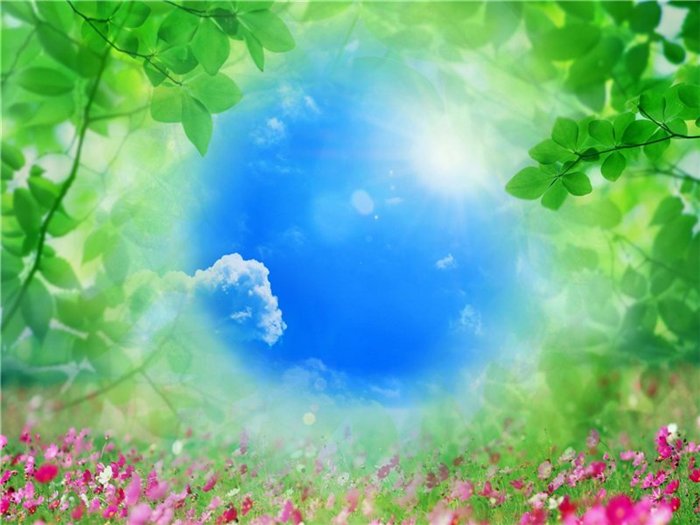 Виды работы:•    Сбор информации•    Подбор иллюстративного материала•    Подбор художественной литературы•    Организованная деятельность•    Совместная и самостоятельная деятельность•    Презентация проекта
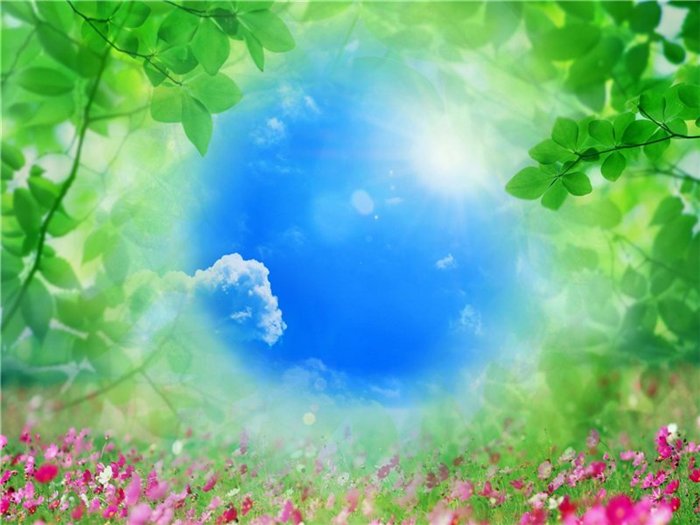 1 этап: «Определение цели и задач»
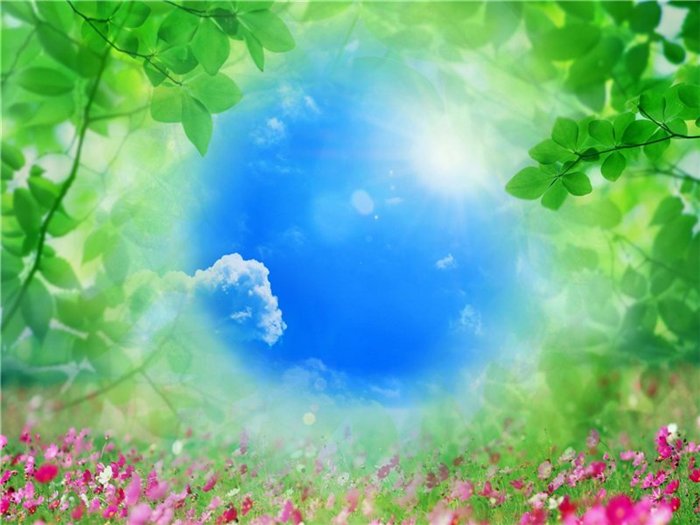 Цель: Обогатить знания детей о  цветах, правилах ухода за ними, роли человека для растений.
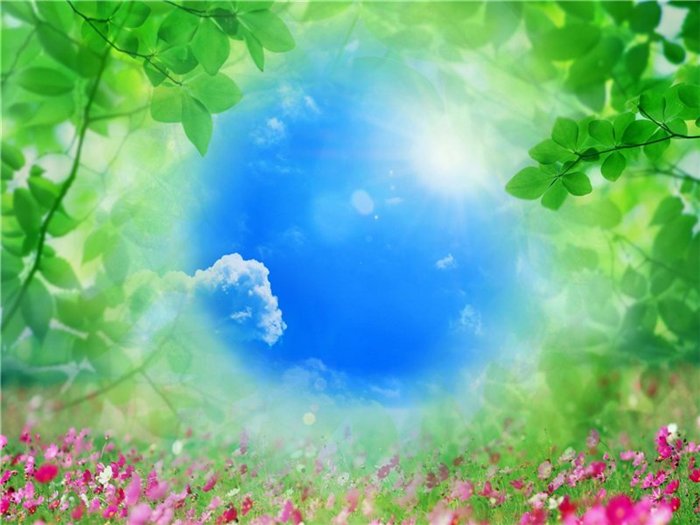 Задачи:•    познакомить с многообразием цветущих  растений;•    научить правильно ухаживать за  цветами;•    разнообразить  оформление клумб разными видами  цветов;•    развивать познавательную активность;•    воспитывать бережное отношение ко всему живому.
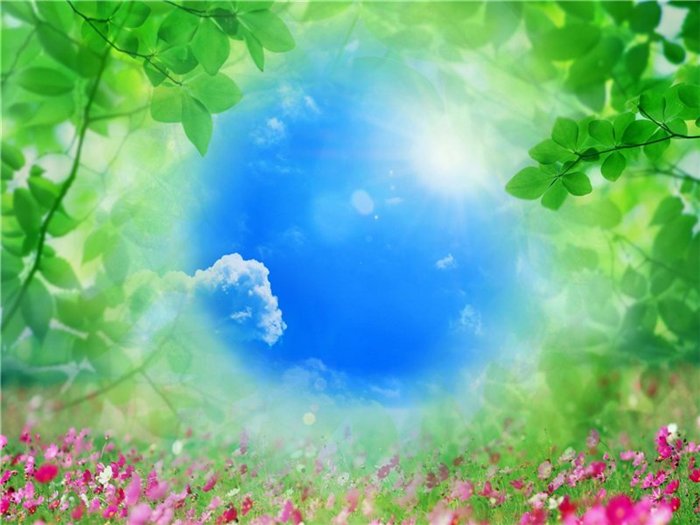 Предполагаемый результат:-Создание на участке детского сада необходимых условий по ознакомлению детей с многообразием   цветов. -Бережное отношение детей к растительному миру.-Владение детьми информаций:   что нужно растению для роста;    -строение цветка;-как правильно ухаживать за цветами;-какие условия нужны для роста цветов.
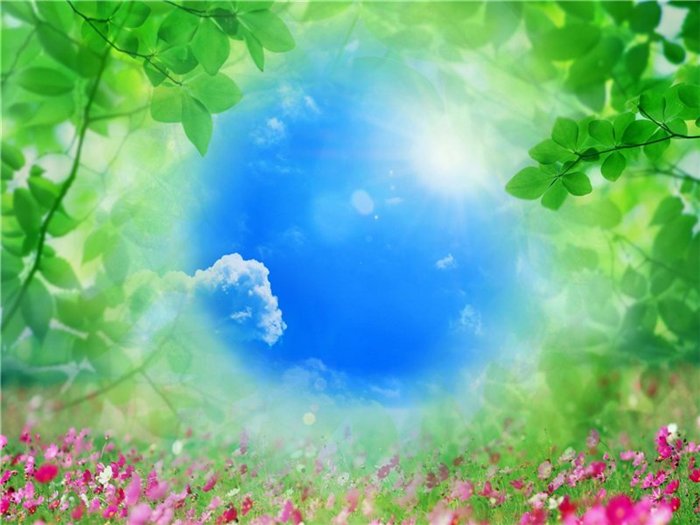 Участники проекта:-дети второй младшей  группы-воспитатели-родителиСрок: 2 месяца (май, июнь)
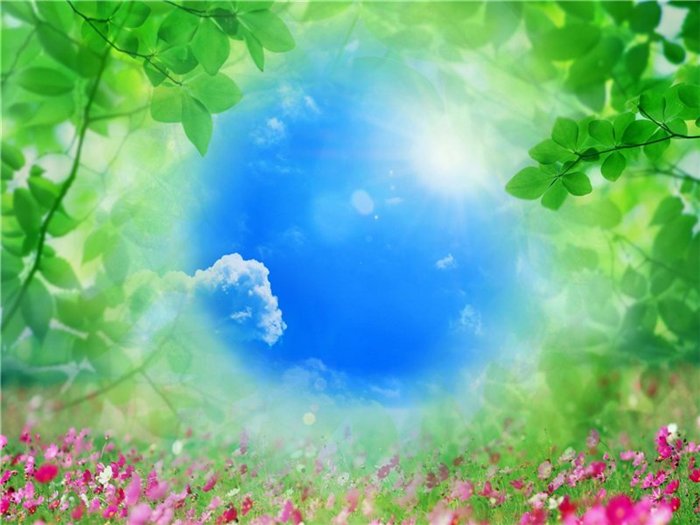 2 этап.  «Разработка проекта.Организованная, совместная  деятельность»
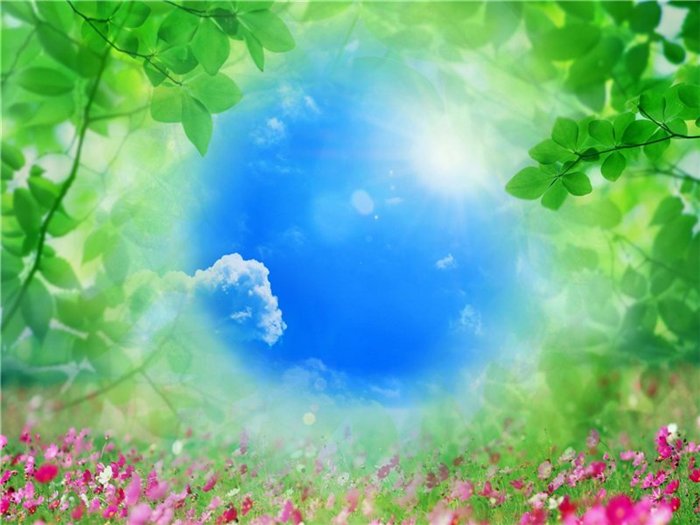 Беседы с детьми:- «Что необходимо растениям для роста?»- «Как ухаживать за  цветами?»- «Части растения»- «Чем дышат растения?»- «Без растений на земле...»- «Друзья растений»
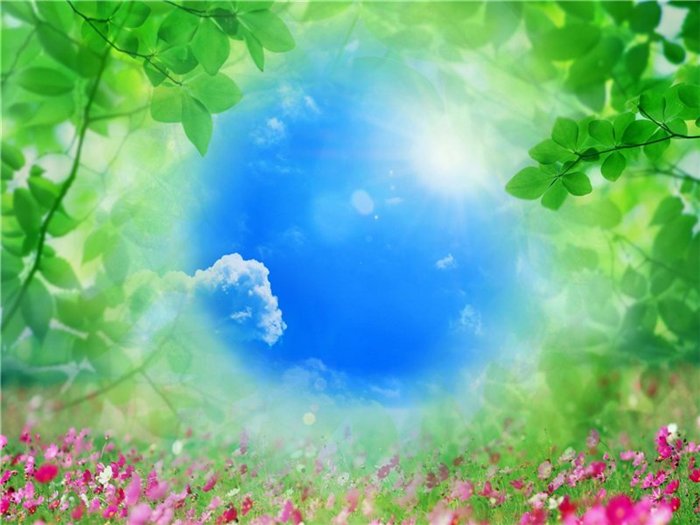 Экскурсии:Целевая экскурсия вокруг детского сада: «Дизайн клумб»Целевые экскурсии вокруг детского сада: «Мы растём»
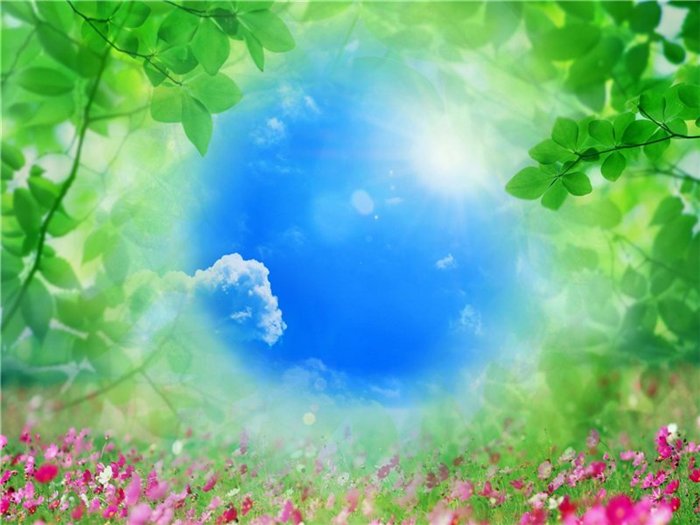 Совместная деятельность с детьми:Лепка;Аппликация;Рисование;Посадка рассады цветов на участке.
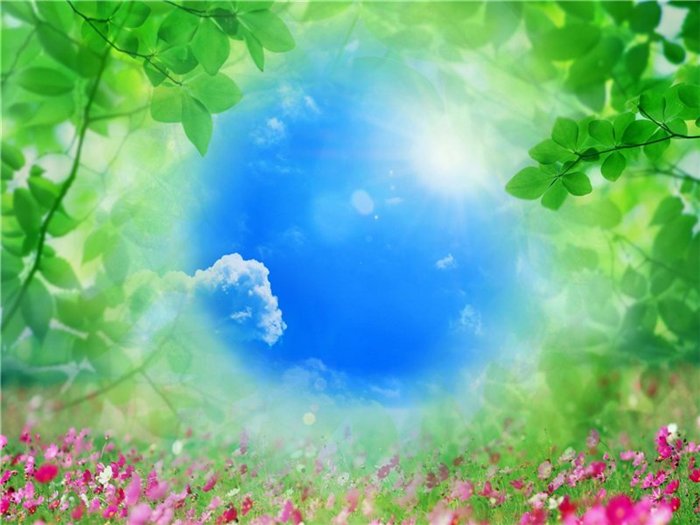 Художественная литература:•    С. Георгиев "Бабушкин садик"•    Г. Сапгир "Садовник"•    Лариса Кузьминская "В мире цветов" , "Белая лилия" , "Роза"•    А. Фет "Георгины".•    Н. Самоний "Детям нравятся цветы"•    Л. Кузьминская "Пион"•    С. Пшеничных "Маргаритки".
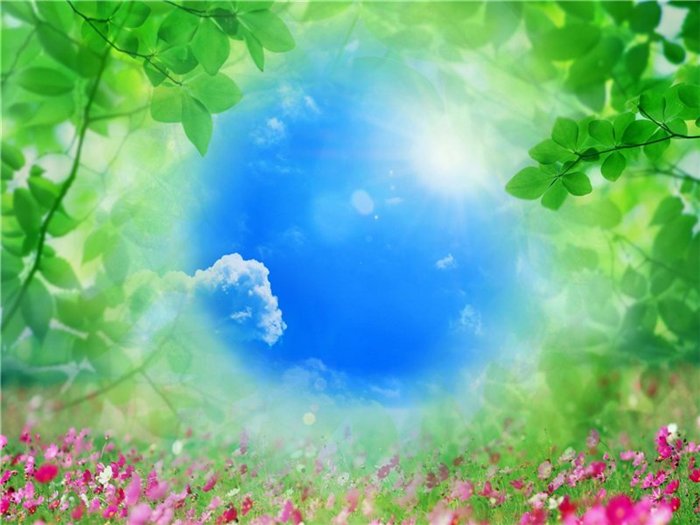 Предметно-развивающая среда:    Картотека открыток, картинок, иллюстраций « Цветы»;   Презентация «Загадки о цветах»;    Презентация «Легенды о цветах»;   Дидактическая игры «Строение цветка» , «Найди по описанию» , «Найди, что назову»;Картинки для разукрашивания «Цветы»
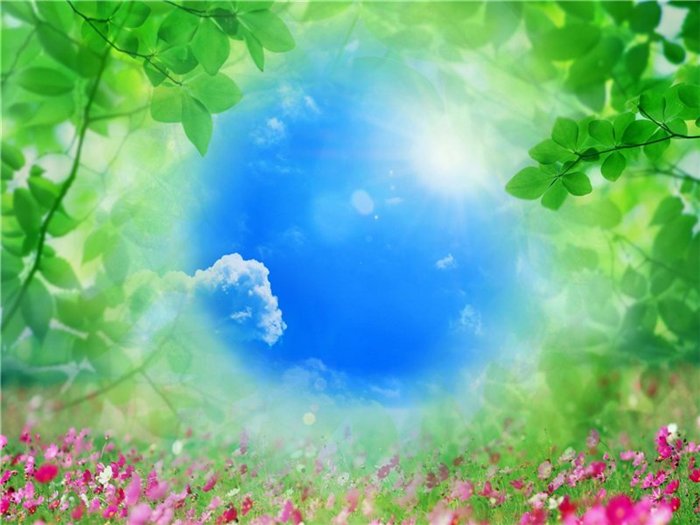 Работа с родителями:- Приобретение семян;- Выращивание рассады;- Подбор и распечатывание картинок для разукрашивания по теме «Цветы»- Посадка цветов на участке.- Подбор книг, открыток с иллюстрациями.
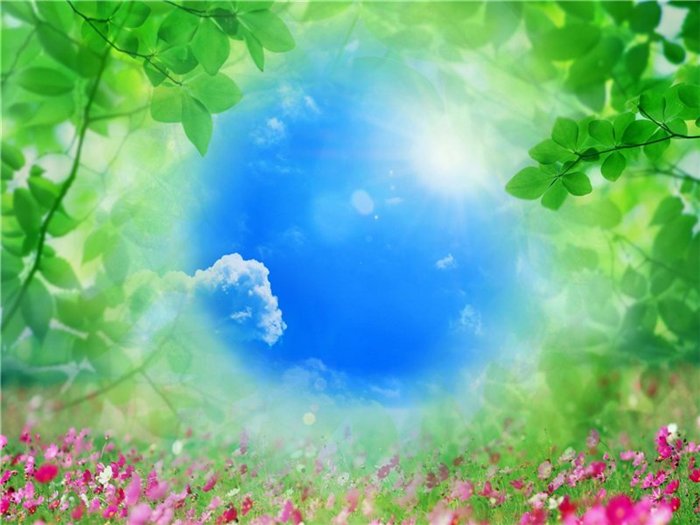 3 этап Реализация проекта
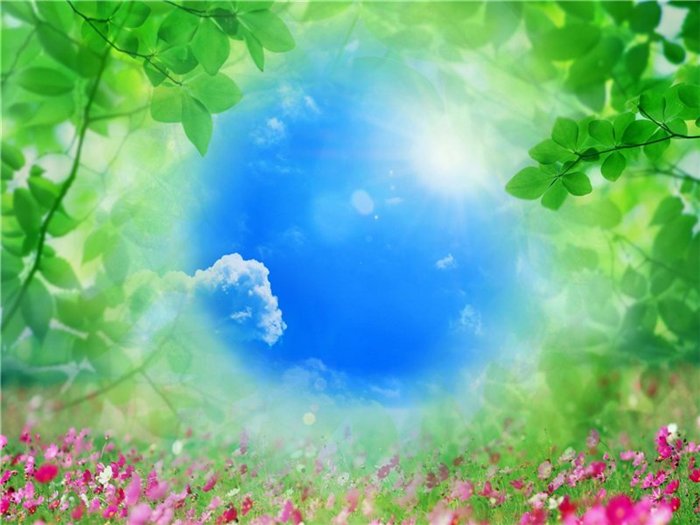 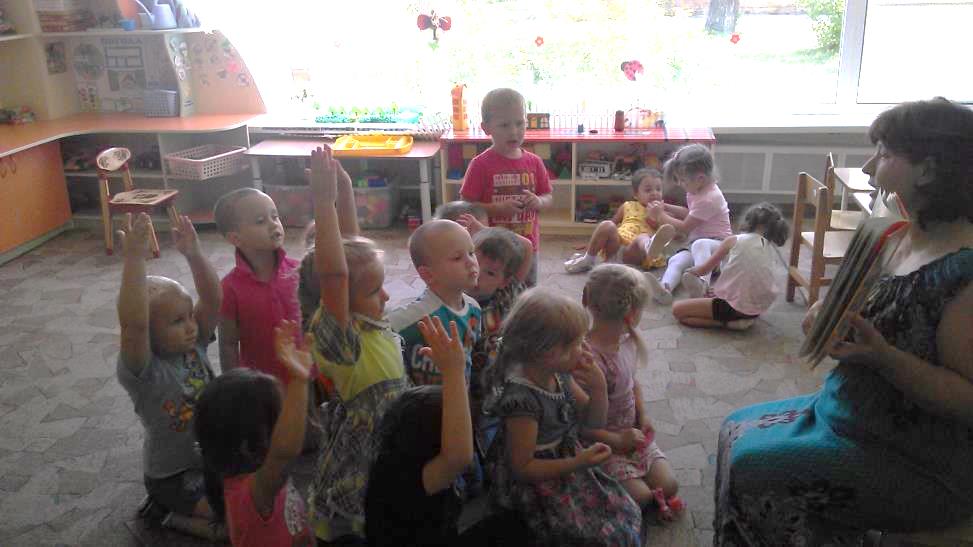 Беседы с детьми и чтение художественной литературы.
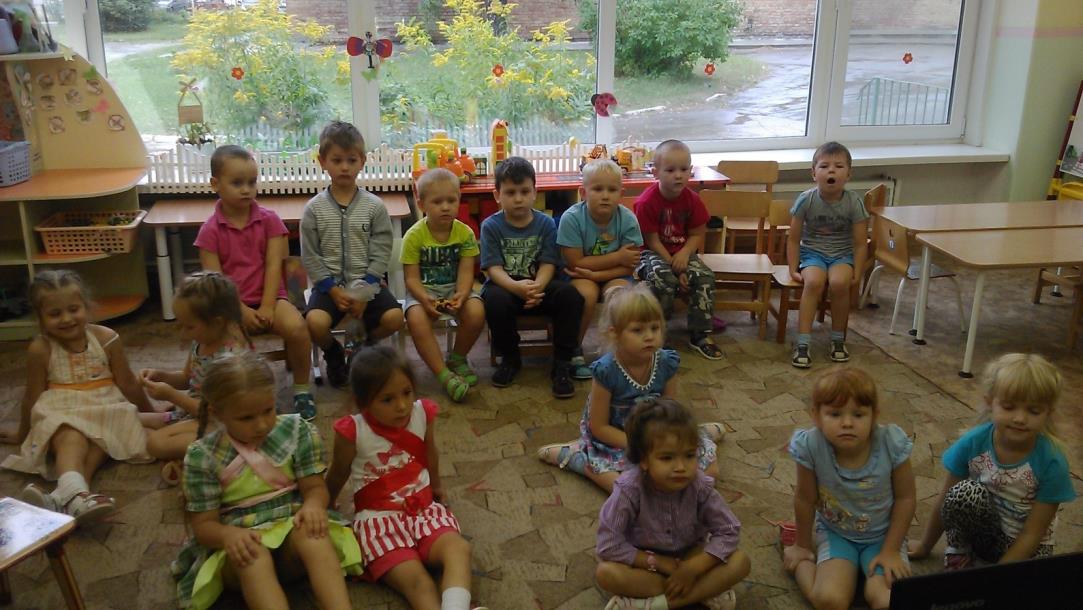 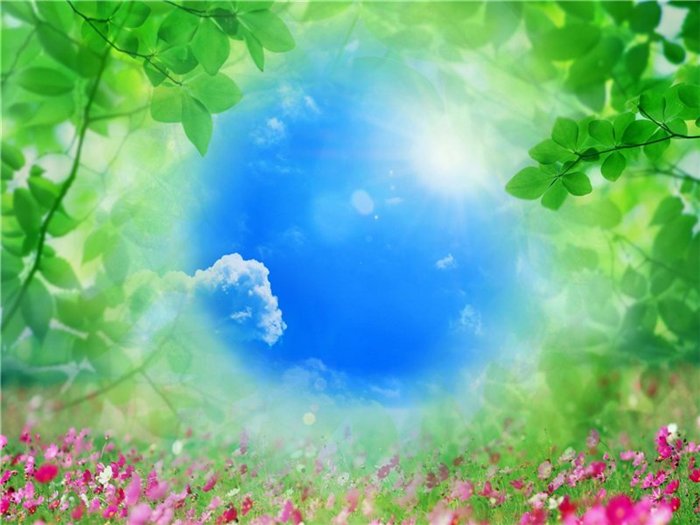 Экскурсии
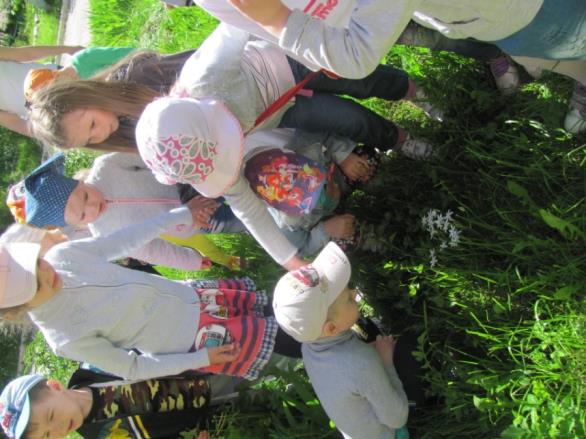 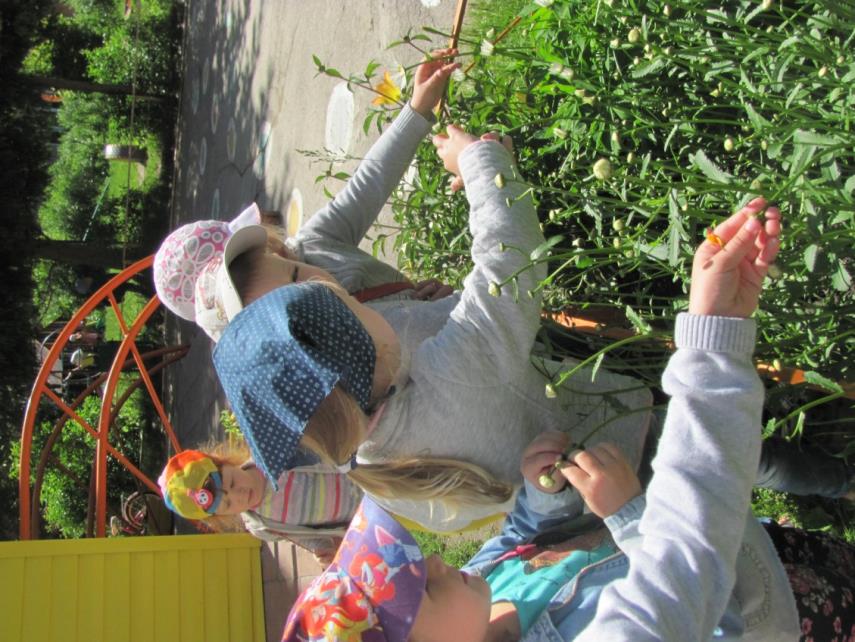 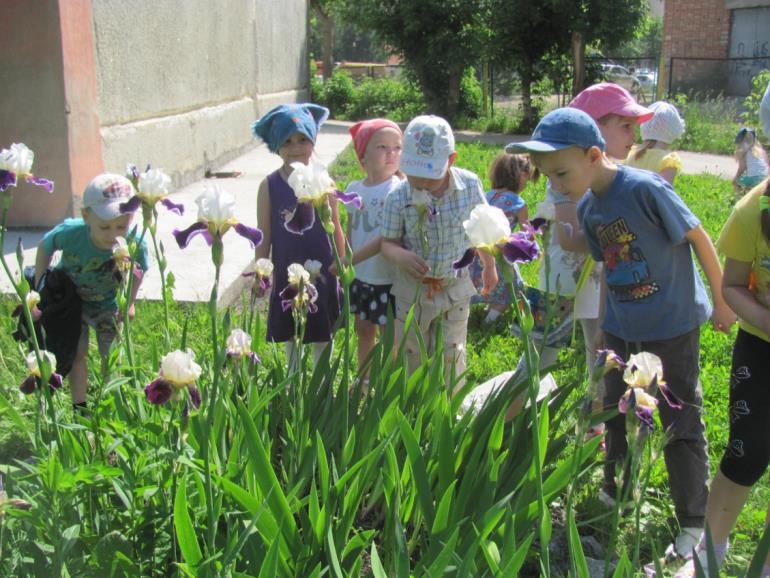 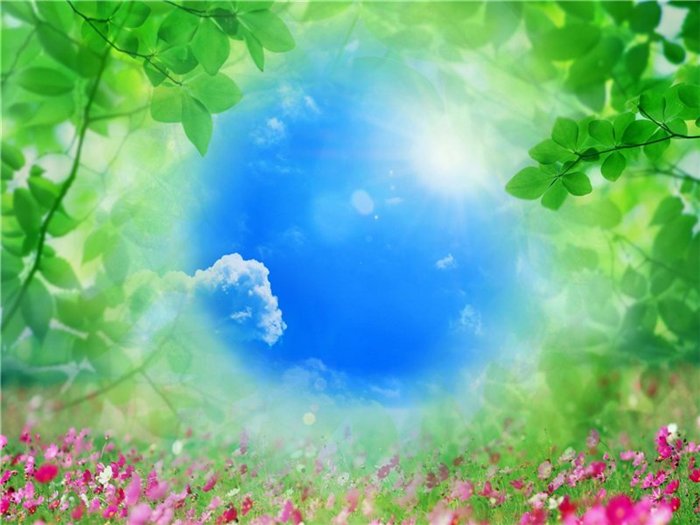 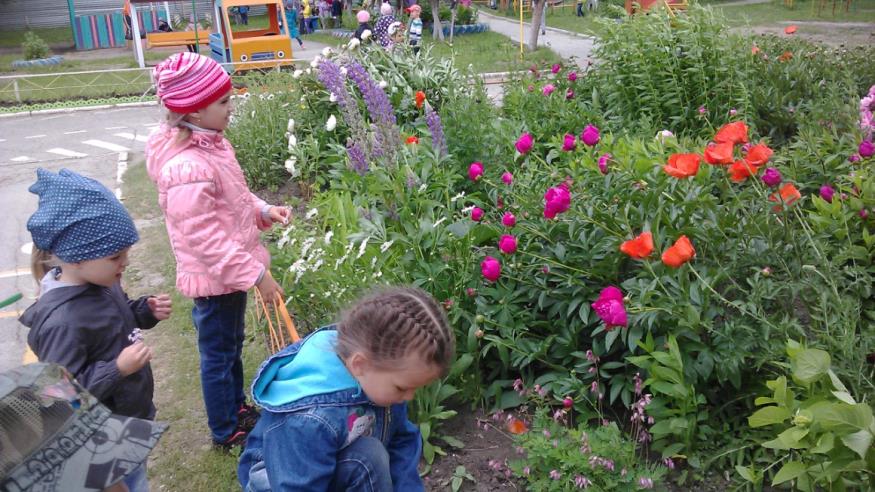 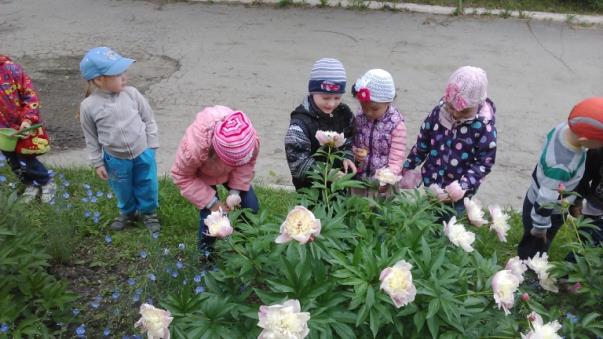 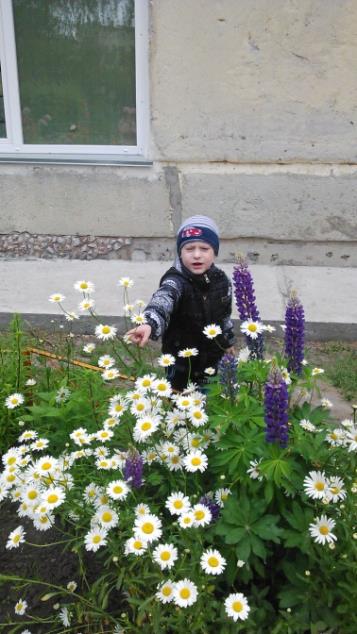 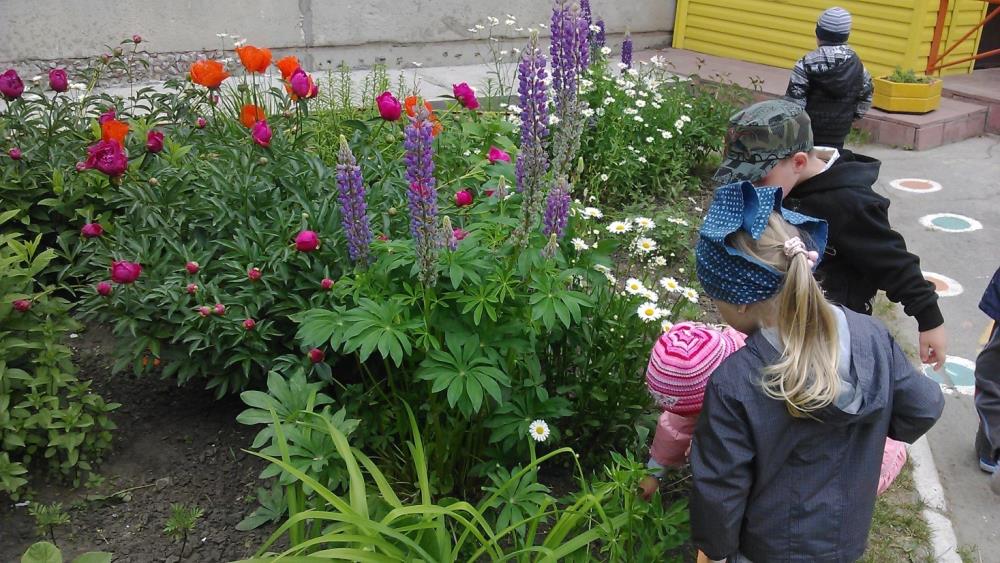 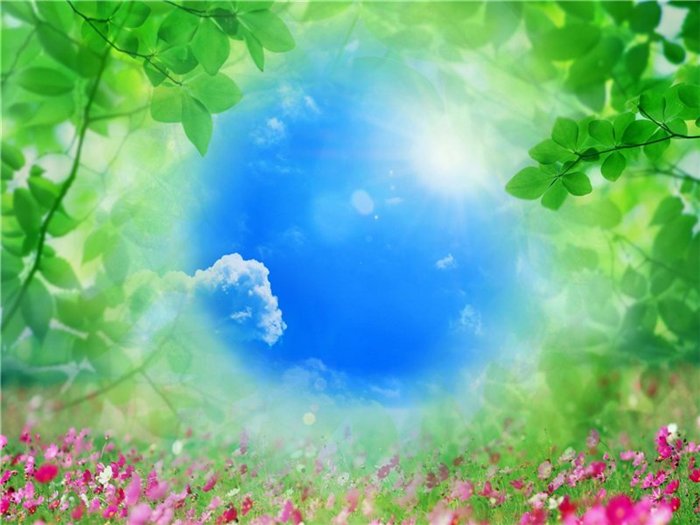 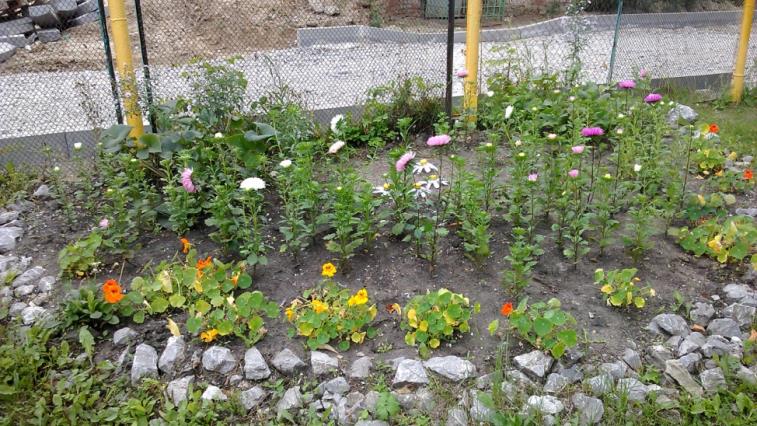 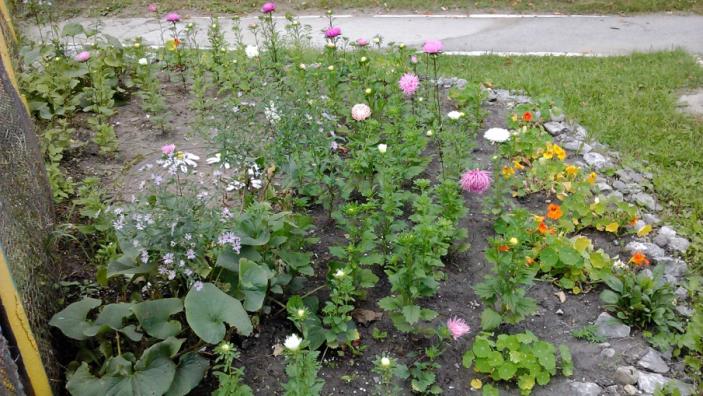 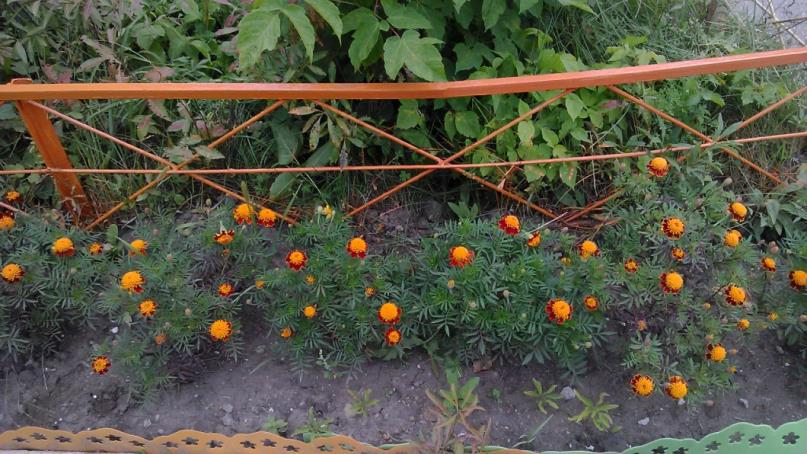 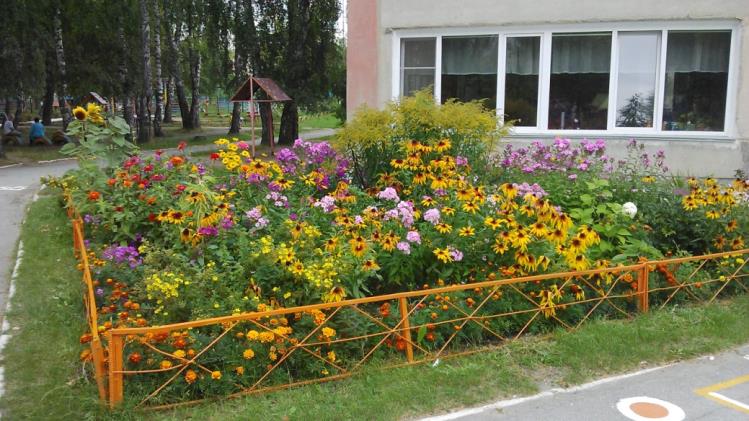 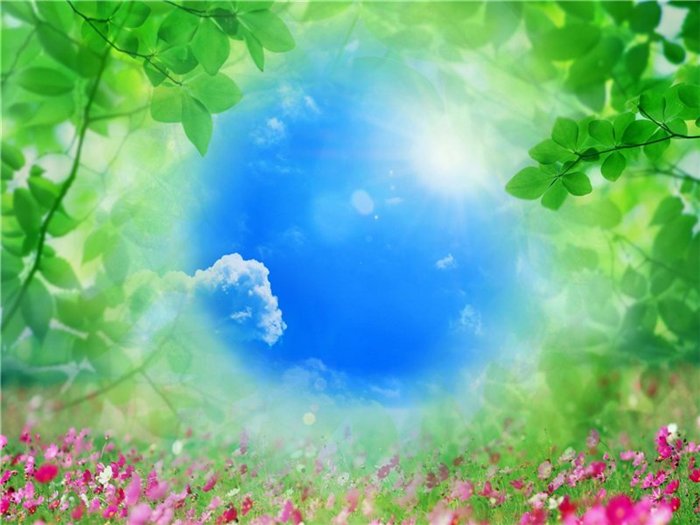 Совместная деятельность.Лепка.
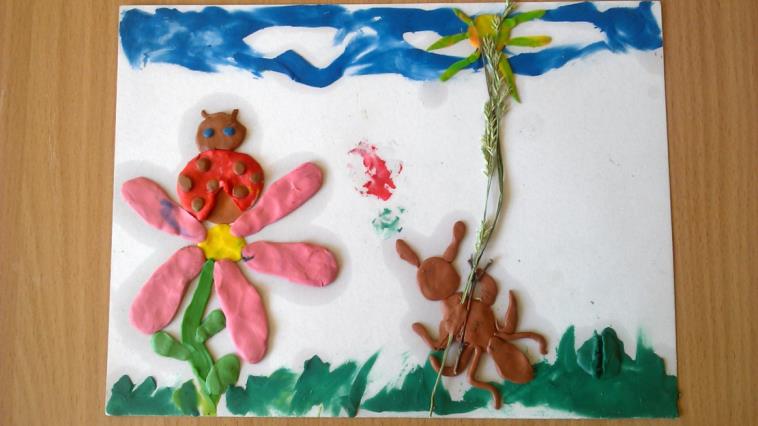 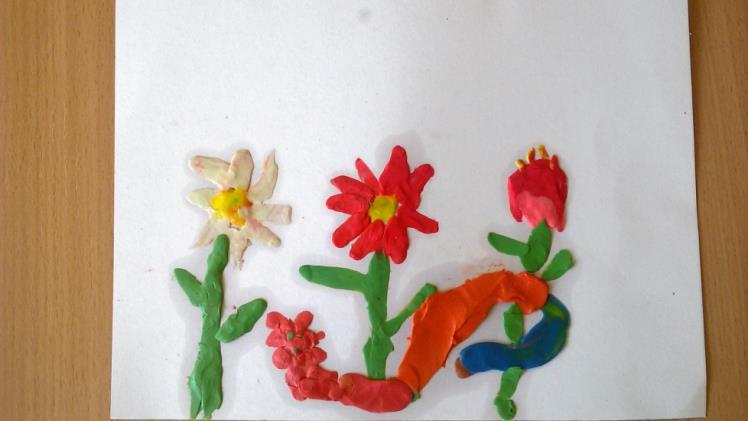 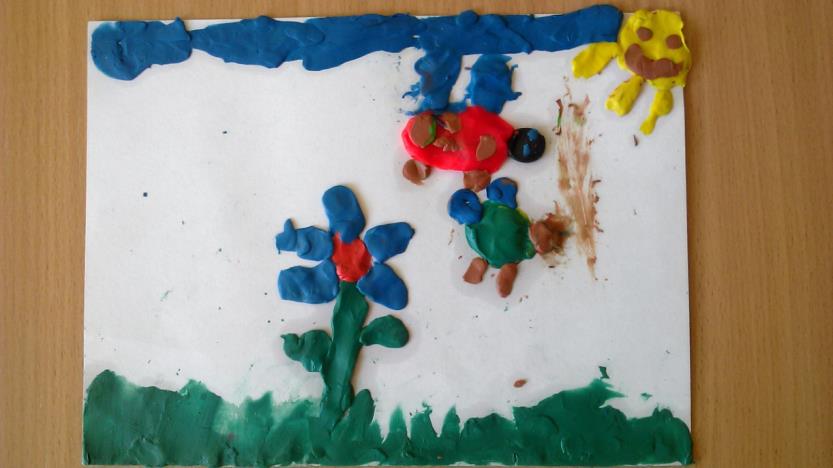 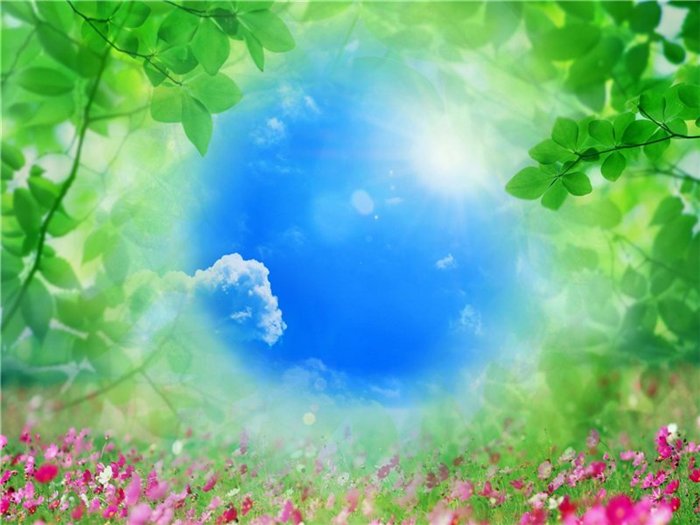 Аппликация.
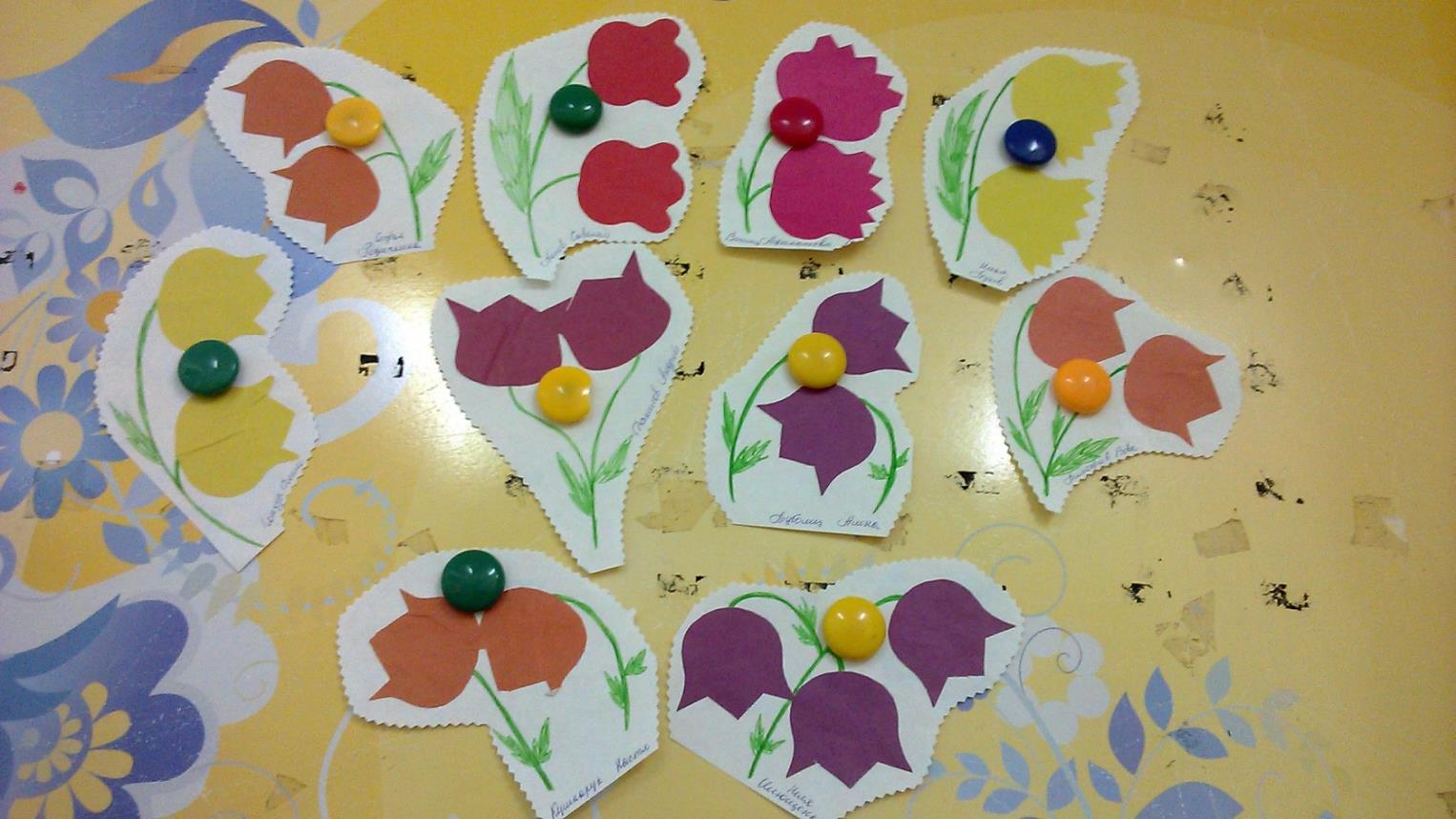 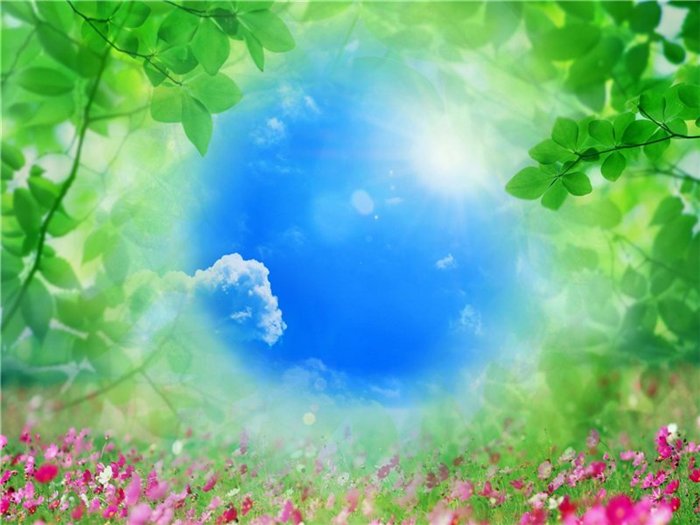 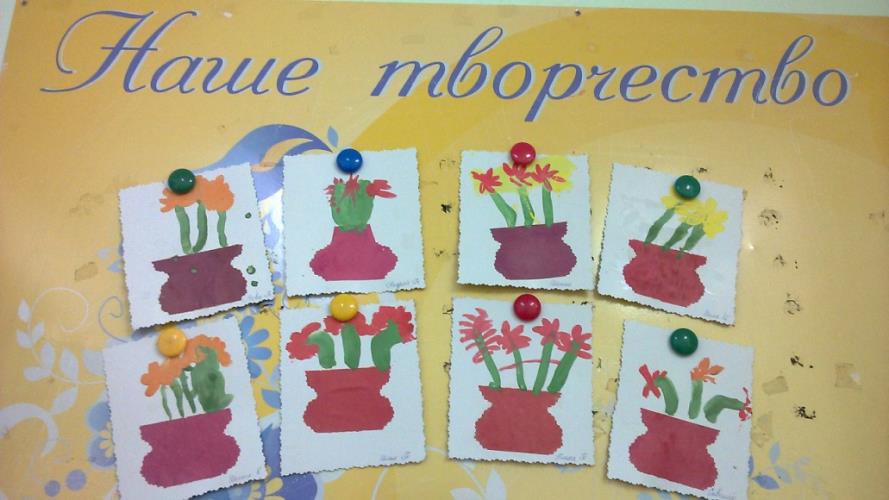 Рисование.
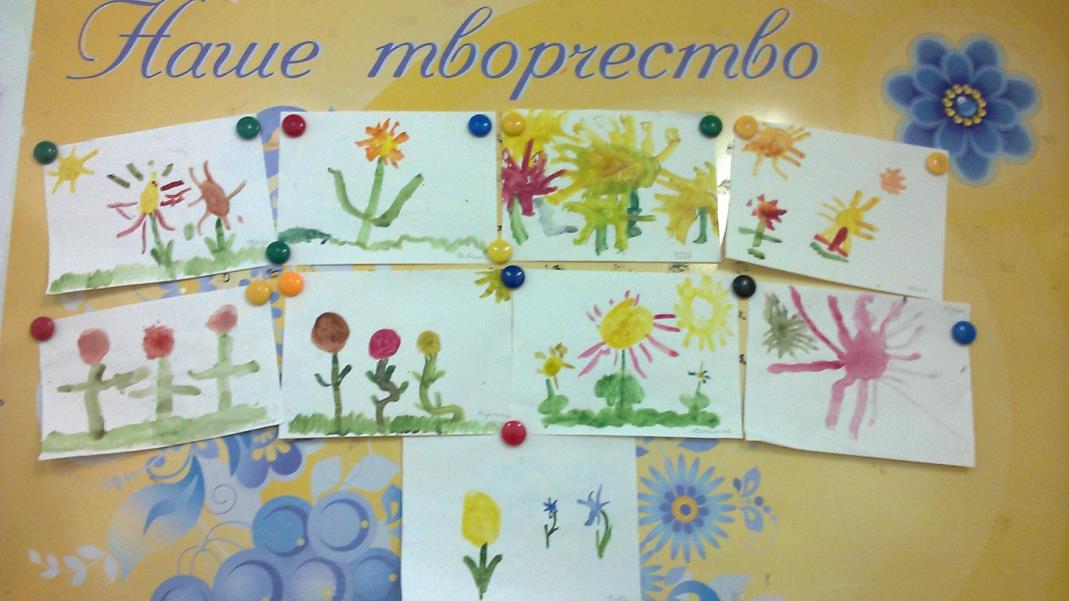 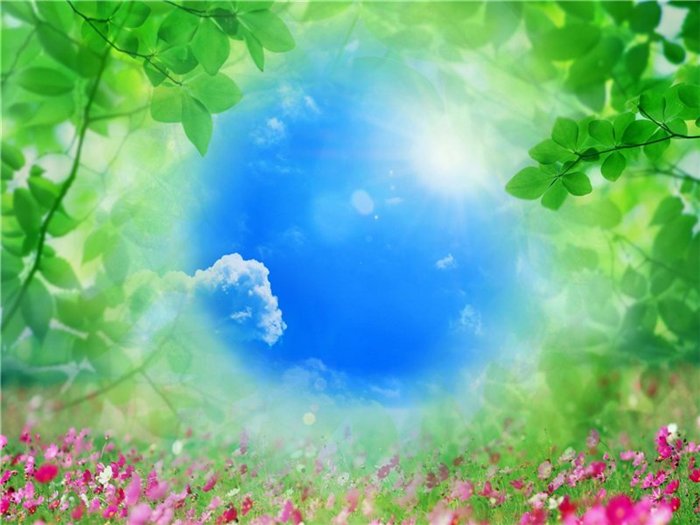 Оформление клумбы.
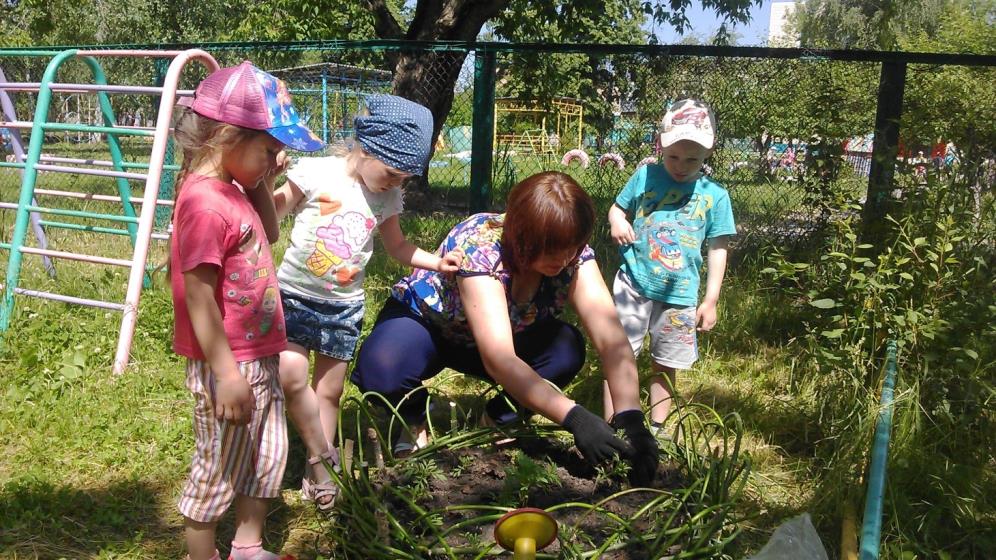 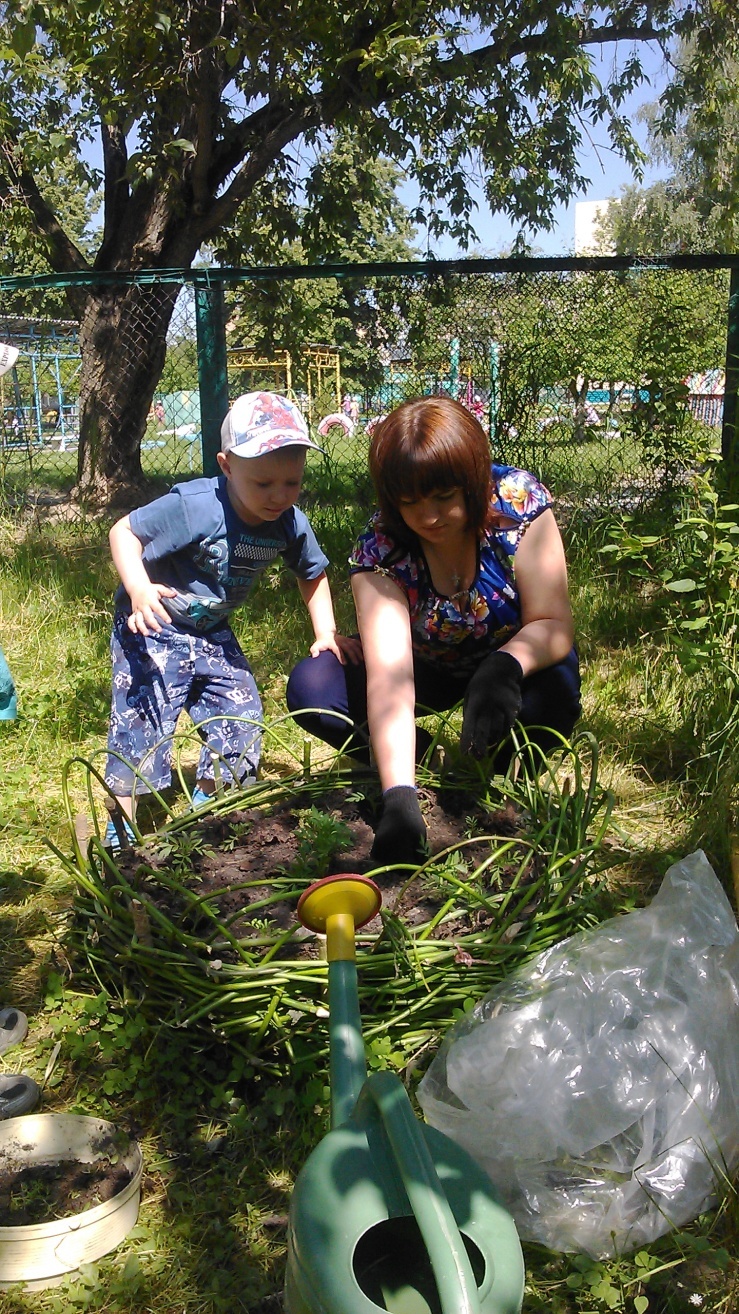 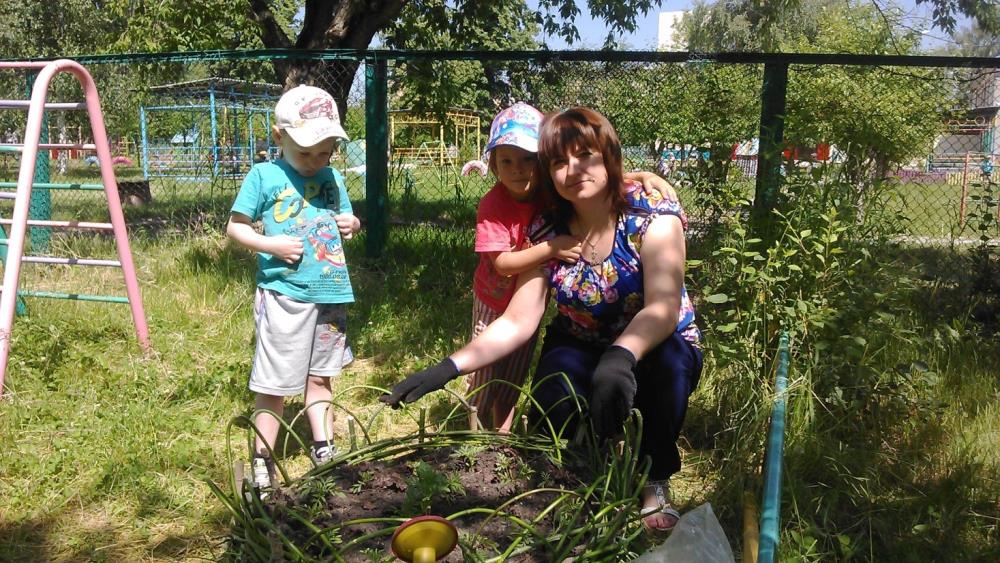 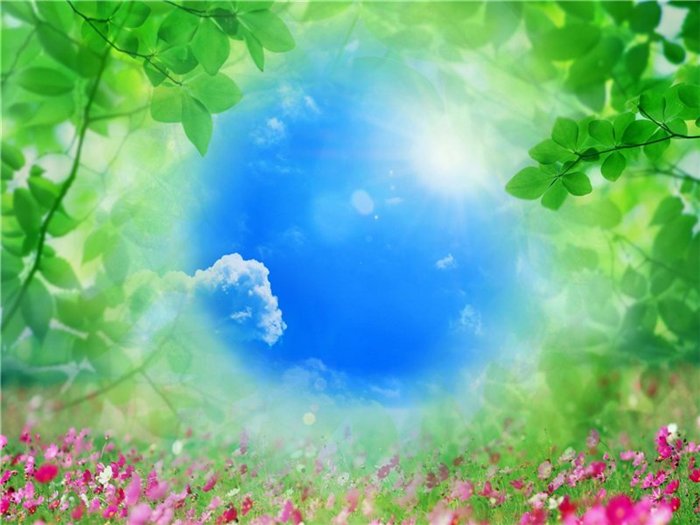 Работа с родителями.
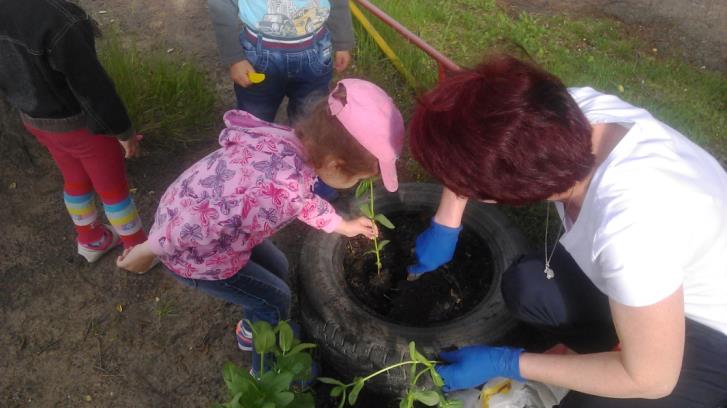 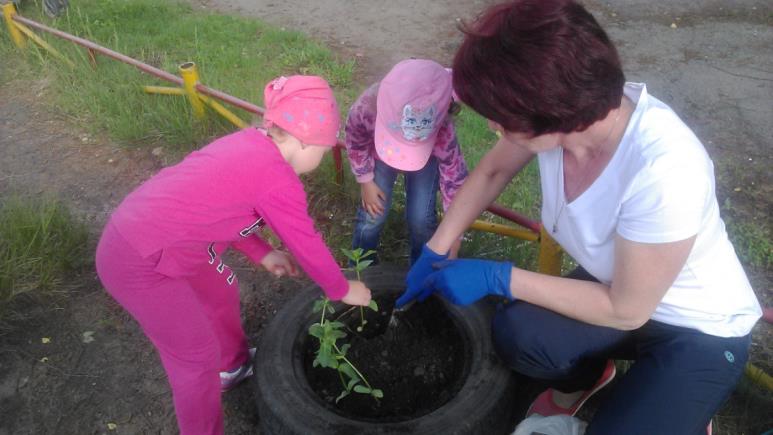 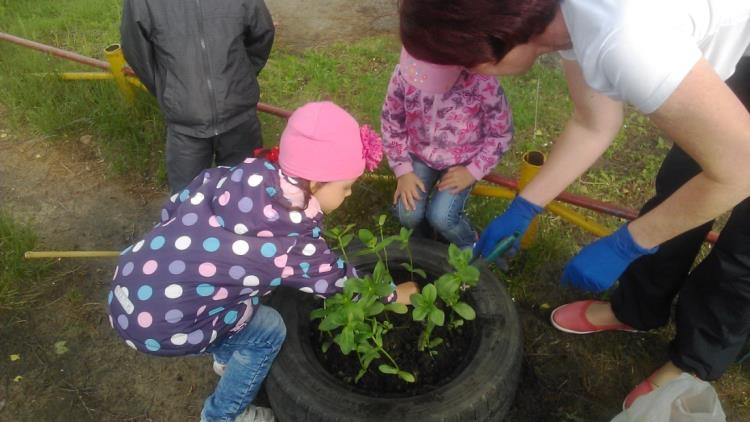 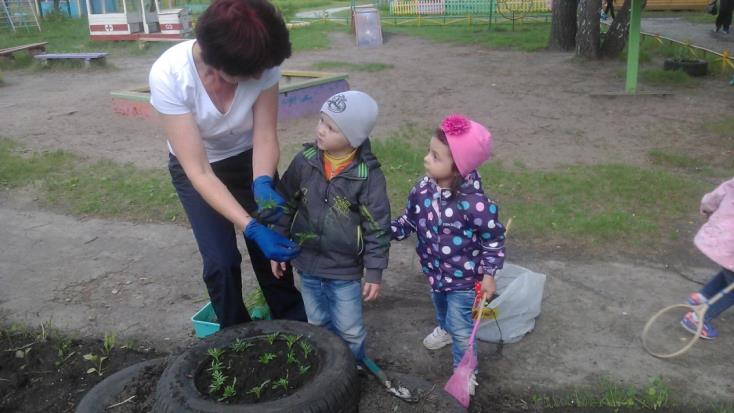 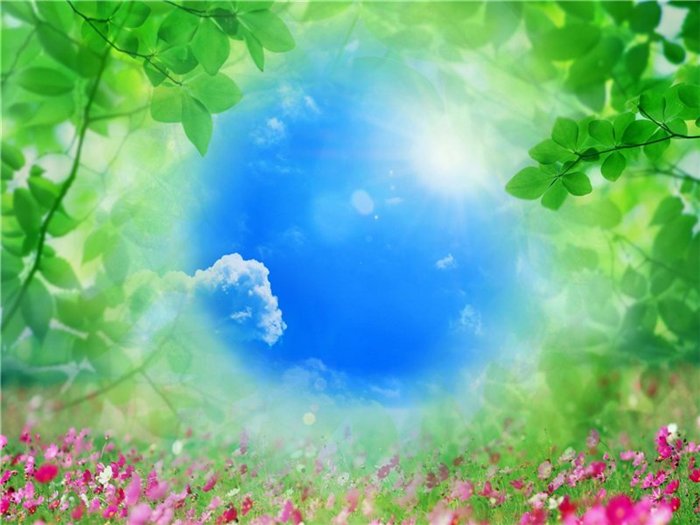 Красота нашего детского сада.
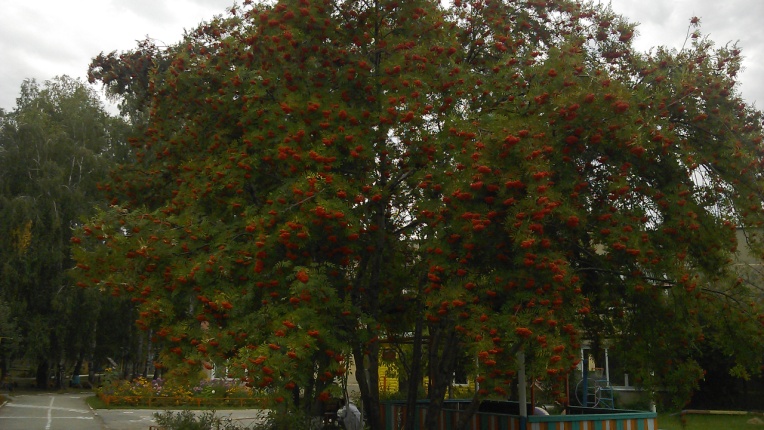 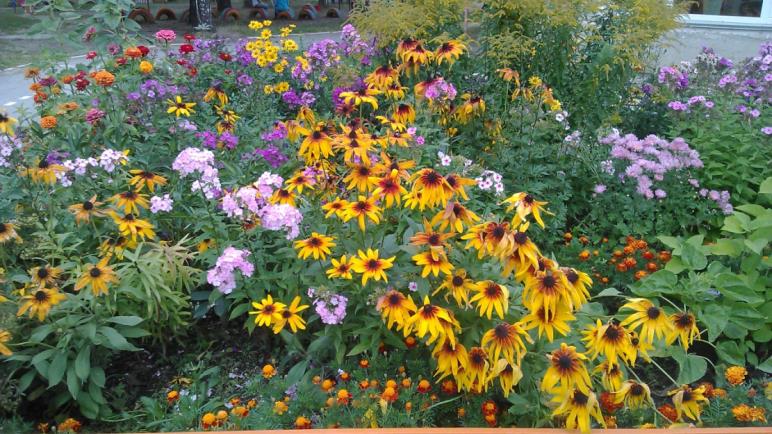 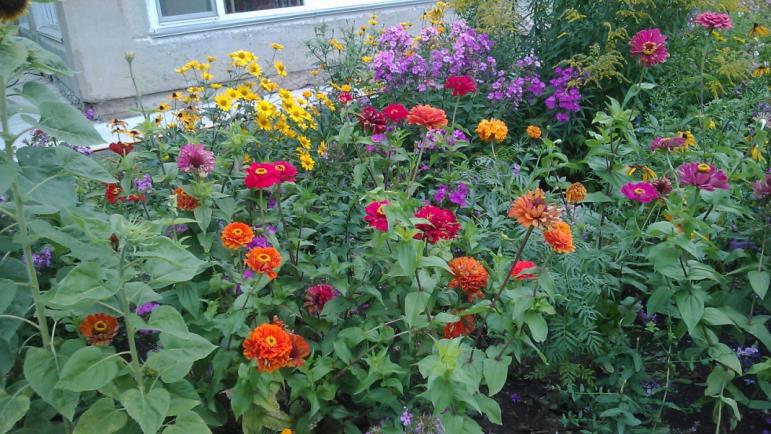 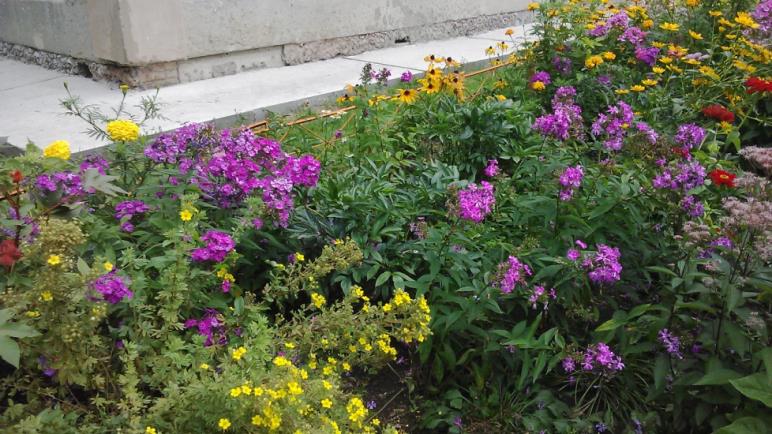 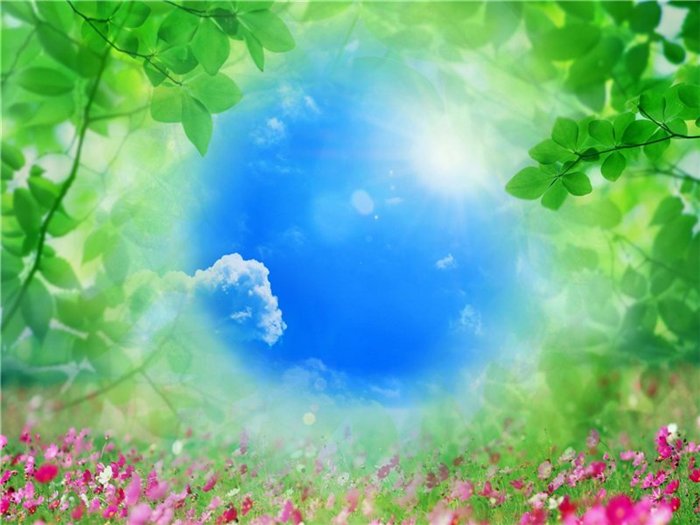 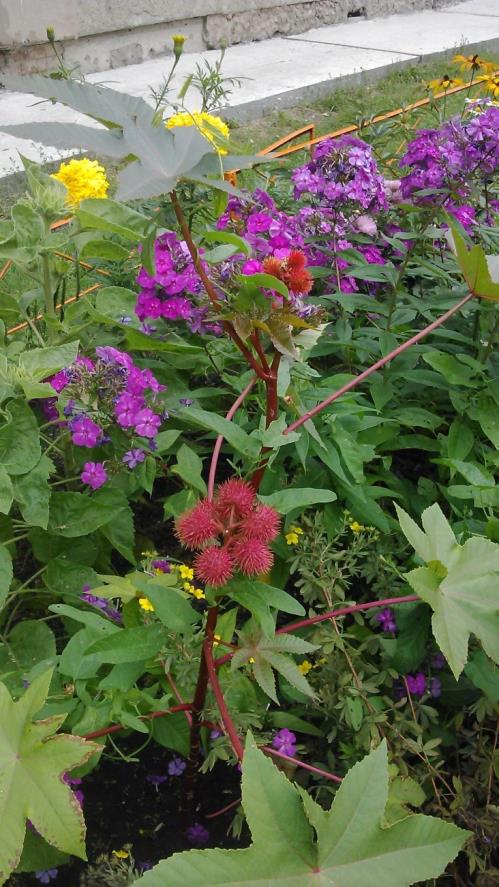 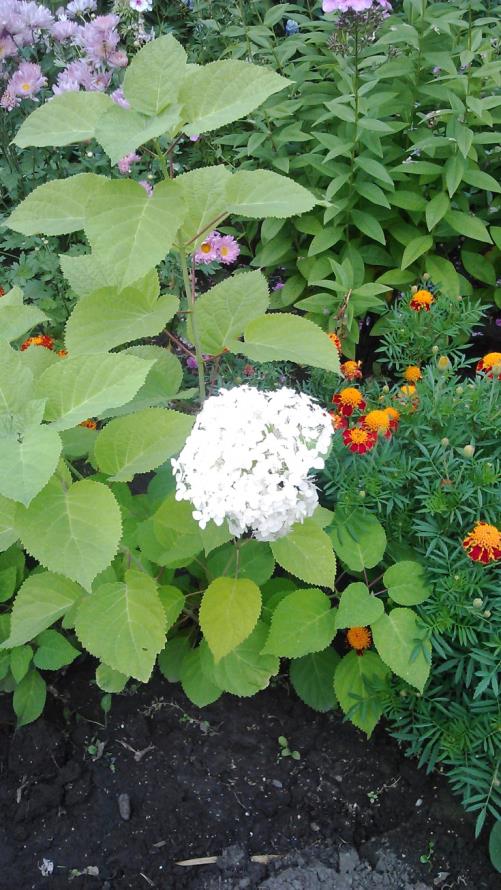 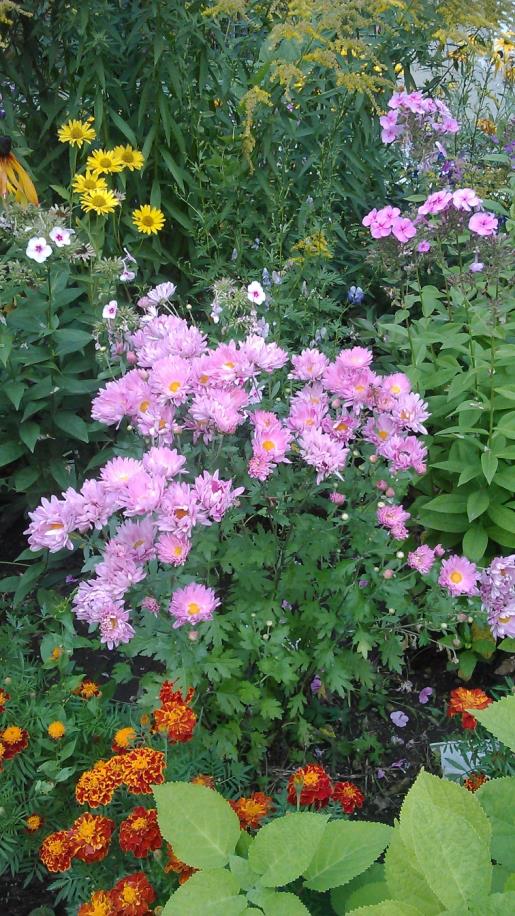 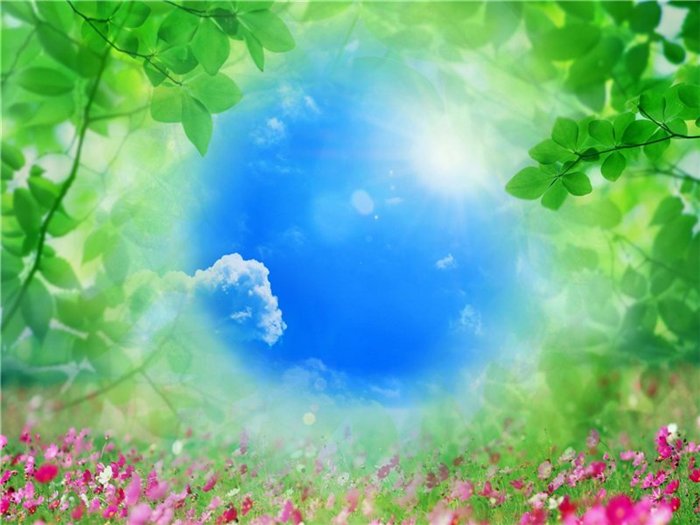 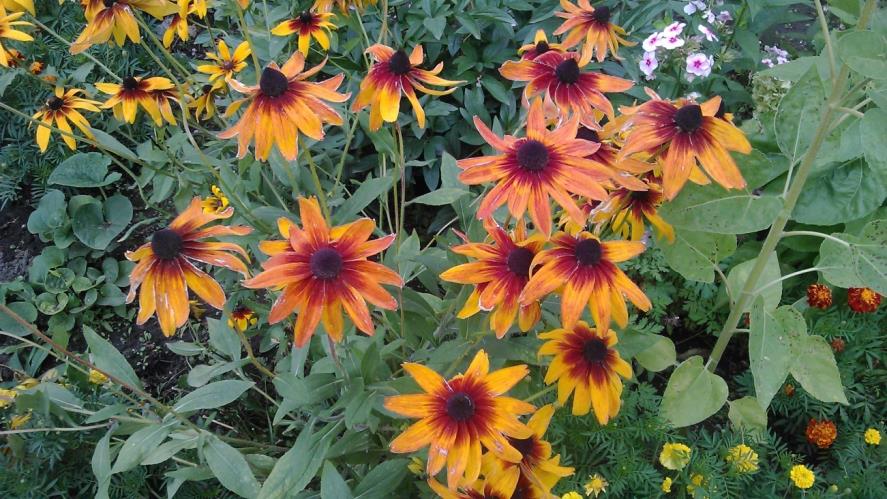 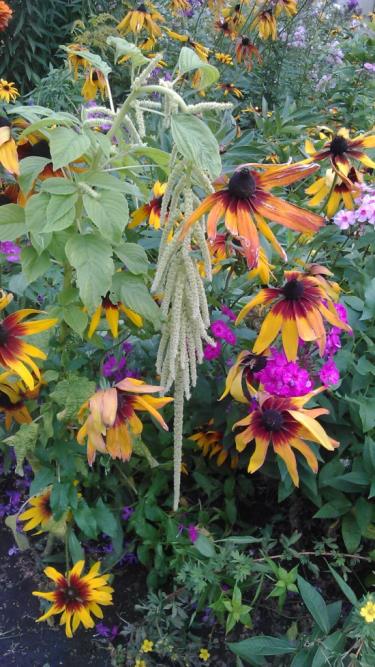 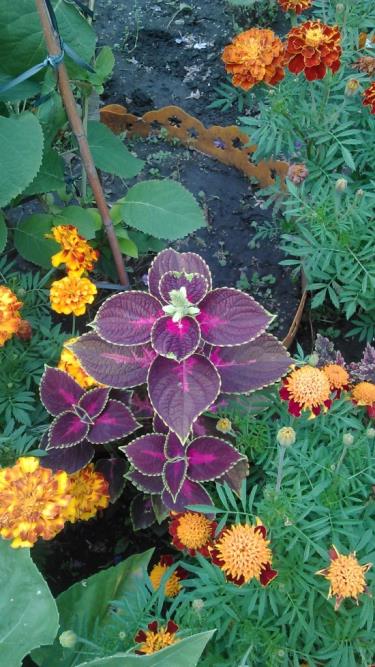 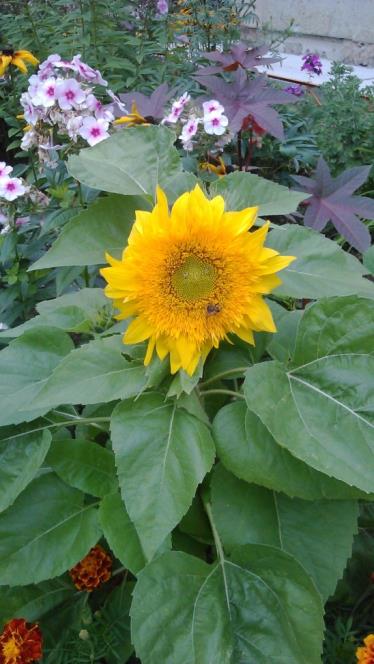 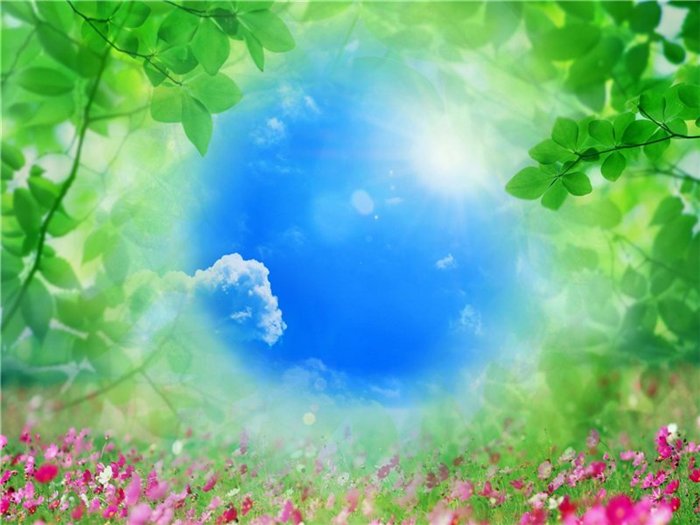 Спасибо за внимание!!!